Wednesday, June 10, 2015
Calvary Chapel of El Paso
Daniel 10:1-14
Daniel 10:1a
In the third year of Cyrus king of Persia a thing was revealed unto Daniel, whose name was called Belteshazzar;
Daniel 10:1b
and the thing was true, but the time appointed was long: and he understood the thing, and had understanding of the vision.
Daniel 10:2
In those days I Daniel was mourning three full weeks.
Daniel 10:3
I ate no pleasant bread, neither came flesh nor wine in my mouth, neither did I anoint myself at all, till three whole weeks were fulfilled.
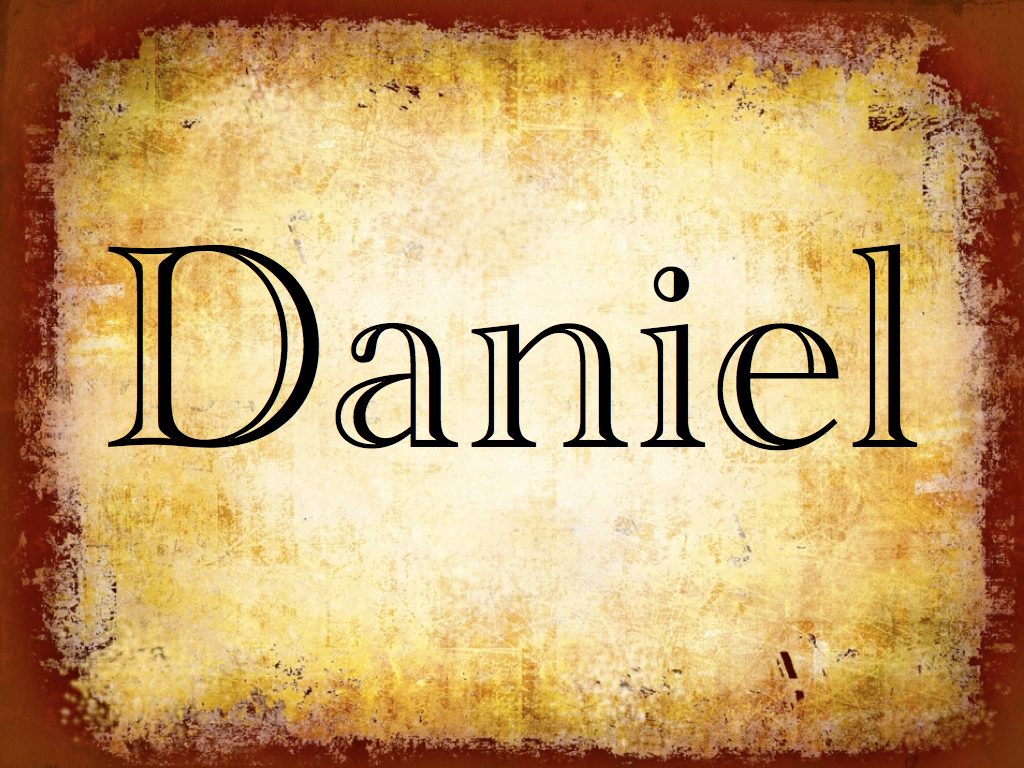 Ezra 1:1a
Now in the first year of Cyrus king of Persia, that the word of the LORD by the mouth of Jeremiah might be fulfilled,
Ezra 1:1b
the LORD stirred up the spirit of Cyrus king of Persia, that he made a proclamation throughout all his kingdom, and put it also in writing, saying,
Ezra 1:2
Thus saith Cyrus king of Persia, The LORD God of heaven hath given me all the kingdoms of the earth; and he hath charged me to build him an house at Jerusalem, which is in Judah.
Ezra 1:3
Who is there among you of all his people? his God be with him, and let him go up to Jerusalem, which is in Judah, and build the house of the LORD God of Israel, (he is the God,) which is in Jerusalem.
Ezra 1:4a
And whosoever remaineth in any place where he sojourneth, let the men of his place help him with silver, and with gold,
Ezra 1:4b
and with goods, and with beasts, beside the freewill offering for the house of God that is in Jerusalem.
Daniel 10:4
And in the four and twentieth day of the first month, as I was by the side of the great river, which is Hiddekel;
Daniel 10:5
Then I lifted up mine eyes, and looked, and behold a certain man clothed in linen, whose loins were girded with fine gold of Uphaz:
Daniel 10:6a
His body also was like the beryl, and his face as the appearance of lightning, and his eyes as lamps of fire,
Daniel 10:6b
and his arms and his feet like in colour to polished brass, and the voice of his words like the voice of a multitude.
Revelation 1:12
And I turned to see the voice that spake with me. And being turned, I saw seven golden candlesticks;
Revelation 1:13
And in the midst of the seven candlesticks one like unto the Son of man, clothed with a garment down to the foot, and girt about the paps with a golden girdle.
Revelation 1:14
His head and his hairs were white like wool, as white as snow; and his eyes were as a flame of fire;
Revelation 1:15
And his feet like unto fine brass, as if they burned in a furnace; and his voice as the sound of many waters.
Daniel 10:7
And I Daniel alone saw the vision: for the men that were with me saw not the vision; but a great quaking fell upon them, so that they fled to hide themselves.
Daniel 10:8
Therefore I was left alone, and saw this great vision, and there remained no strength in me: for my comeliness was turned in me into corruption, and I retained no strength.
Daniel 10:9
Yet heard I the voice of his words: and when I heard the voice of his words, then was I in a deep sleep on my face, and my face toward the ground.
Isaiah 6:1
In the year that king Uzziah died I saw also the Lord sitting upon a throne, high and lifted up, and his train filled the temple.
Isaiah 6:2
Above it stood the seraphims: each one had six wings; with twain he covered his face, and with twain he covered his feet, and with twain he did fly.
Isaiah 6:3
And one cried unto another, and said, Holy, holy, holy, is the LORD of hosts: the whole earth is full of his glory.
Isaiah 6:4
And the posts of the door moved at the voice of him that cried, and the house was filled with smoke.
Isaiah 6:5
Then said I, Woe is me! for I am undone; because I am a man of unclean lips, and I dwell in the midst of a people of unclean lips: for mine eyes have seen the King, the LORD of hosts.
Daniel 10:10
And, behold, an hand touched me, which set me upon my knees and upon the palms of my hands.
Daniel 10:11a
And he said unto me, O Daniel, a man greatly beloved, understand the words that I speak unto thee, and stand upright:
Daniel 10:11b
for unto thee am I now sent. And when he had spoken this word unto me, I stood trembling.
John 15:14
Ye are my friends, if ye do whatsoever I command you.
John 15:15
Henceforth I call you not servants; for the servant knoweth not what his lord doeth: but I have called you friends; for all things that I have heard of my Father I have made known unto you.
Psalm 2:11
Serve the LORD with fear, and rejoice with trembling.
Philippians 2:12
Wherefore, my beloved, as ye have always obeyed, not as in my presence only, but now much more in my absence, work out your own salvation with fear and trembling.
Philippians 2:13
For it is God which worketh in you both to will and to do of his good pleasure.
Hebrews 12:28
Wherefore we receiving a kingdom which cannot be moved, let us have grace, whereby we may serve God acceptably with reverence and godly fear:
Hebrews 12:29
For our God is a consuming fire.
Daniel 10:12
Then said he unto me, Fear not, Daniel: for from the first day that thou didst set thine heart to understand, and to chasten thyself before thy God, thy words were heard, and I am come for thy words.
Daniel 10:13
But the prince of the kingdom of Persia withstood me one and twenty days: but, lo, Michael, one of the chief princes, came to help me; and I remained there with the kings of Persia.
Daniel 10:14
Now I am come to make thee understand what shall befall thy people in the latter days: for yet the vision is for many days.
1 Peter 5:8
Be sober, be vigilant; because your adversary the devil, as a roaring lion, walketh about, seeking whom he may devour:
1 Peter 5:9
Whom resist stedfast in the faith, knowing that the same afflictions are accomplished in your brethren that are in the world.
James 4:7
Submit yourselves therefore to God. Resist the devil, and he will flee from you.
James 4:8
Draw nigh to God, and he will draw nigh to you. Cleanse your hands, ye sinners; and purify your hearts, ye double minded.
James 4:9
Be afflicted, and mourn, and weep: let your laughter be turned to mourning, and your joy to heaviness.
James 4:10
Humble yourselves in the sight of the Lord, and he shall lift you up.
Ephesians 6:10
Finally, my brethren, be strong in the Lord, and in the power of his might.
Ephesians 6:11
Put on the whole armour of God, that ye may be able to stand against the wiles of the devil.
Ephesians 6:12
For we wrestle not against flesh and blood, but against principalities, against powers, against the rulers of the darkness of this world, against spiritual wickedness in high places.
Ephesians 6:13
Wherefore take unto you the whole armour of God, that ye may be able to withstand in the evil day, and having done all, to stand.
Ephesians 6:14
Stand therefore, having your loins girt about with truth, and having on the breastplate of righteousness;
Ephesians 6:15
And your feet shod with the preparation of the gospel of peace;
Ephesians 6:16
Above all, taking the shield of faith, wherewith ye shall be able to quench all the fiery darts of the wicked.
Ephesians 6:17
And take the helmet of salvation, and the sword of the Spirit, which is the word of God:
Ephesians 6:18
Praying always with all prayer and supplication in the Spirit, and watching thereunto with all perseverance and supplication for all saints;
"Prayer is not getting man’s will done in heaven; it is getting God’s will done on earth."
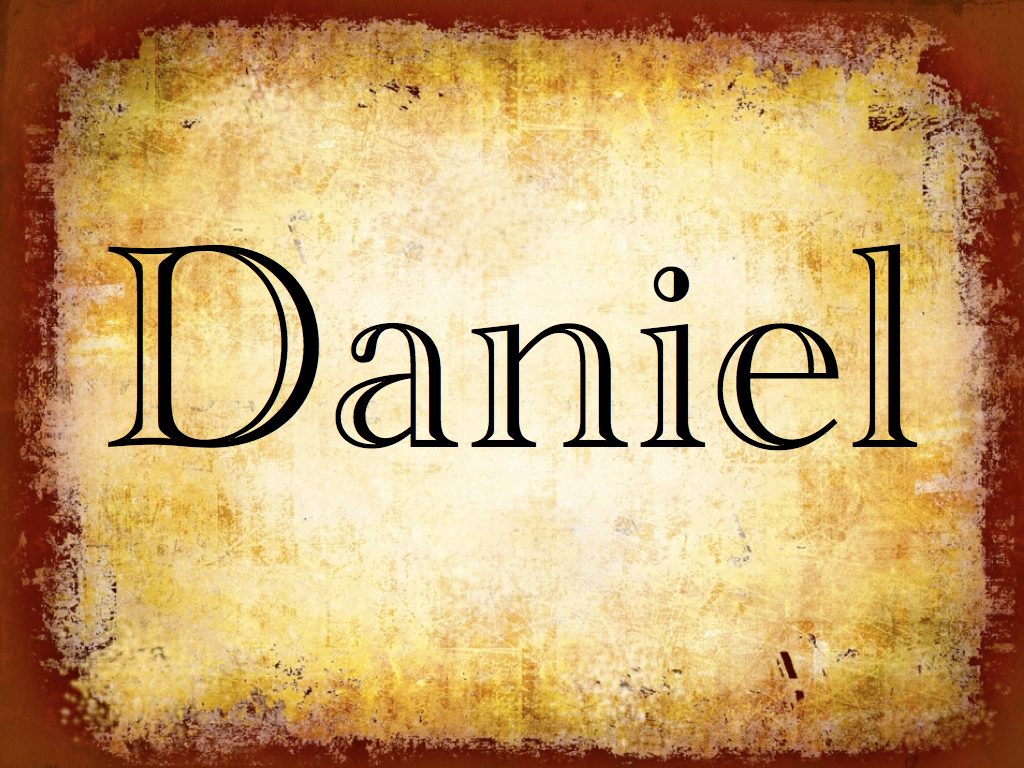